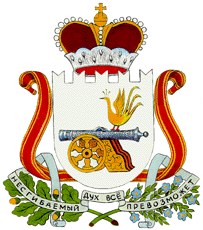 Администрация Смоленской области
Департамент Смоленской области по образованию и науке
«Об итогах работы Департамента Смоленской области по образованию и науке за 2018 и задачах на 2019 год»
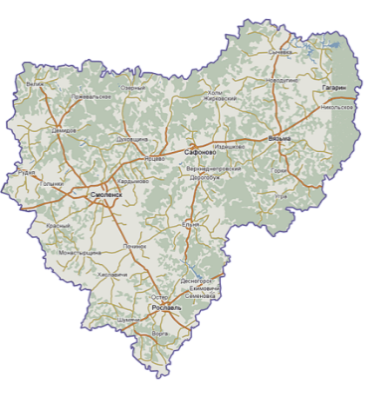 Первый заместитель начальника Департамента Смоленской области по образованию и науке 
Дмитрий Викторович Борисов
2019 год
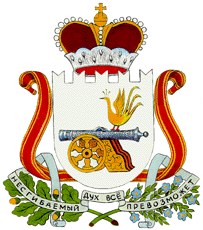 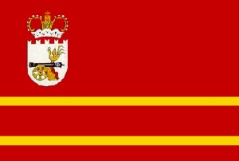 Средняя заработная плата в сфере общего образования в 2018 году
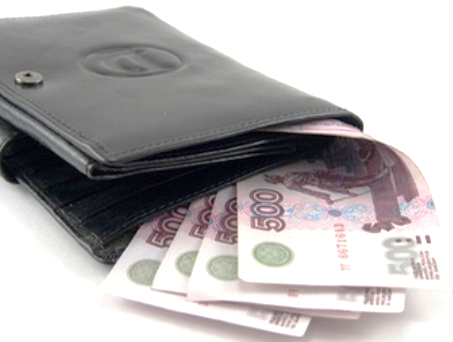 110%
к уровню 2017 г.
2
Департамент Смоленской области по образованию и науке
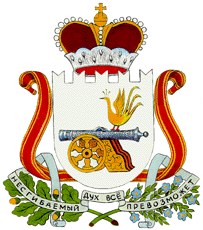 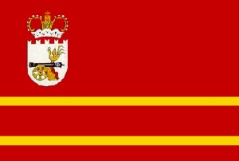 Областная государственная программа «Развитие образования в Смоленской области» на 2014 - 2020 годы
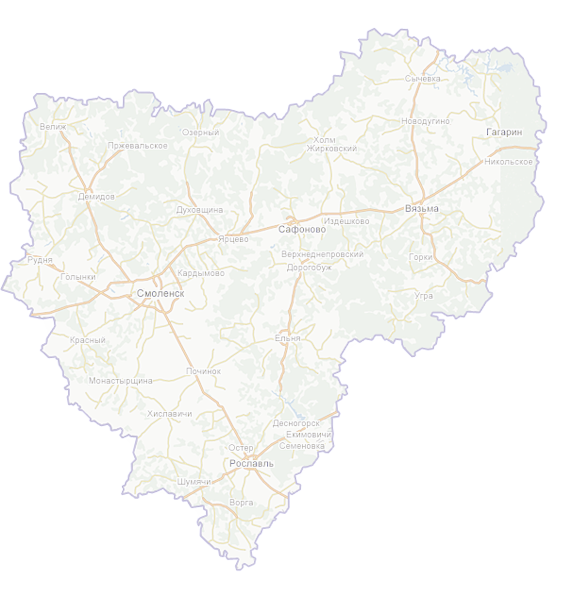 - основное мероприятие – «Оказание мер социальной поддержки обучающимся»;
- подпрограмма «Развитие дошкольного образования»;
- подпрограмма «Развитие общего образования»;
- подпрограмма «Развитие дополнительного образования»;
- подпрограмма «Развитие образования обучающихся с ограниченными возможностями здоровья»;
- подпрограмма «Совершенствование системы устройства детей-сирот и детей, оставшихся без попечения родителей, на воспитание в семьи и сопровождение выпускников интернатных организаций»;
- подпрограмма «Развитие системы оценки качества образования»;
- подпрограмма «Развитие профессионального образования»;
- подпрограмма «Педагогические кадры»;
- обеспечивающая подпрограмма.
3
Департамент Смоленской области по образованию и науке
Об итогах работы Департамента Смоленской области 
по образованию и науке за 2018 год

На реализацию задач в сфере образования в 2018 году было предусмотрено 9 483 282,5 тыс. рублей:

из областного бюджета – 9 001 825,1 тыс. рублей;
из федерального бюджета – 468 786,4 тыс. рублей;
средства бюджета г. Москвы - 12 671,0 тыс. руб.

Исполнение составило 9 138 732,7 тыс. рублей (96,4 %):

деньги федерального бюджета освоены на 36,6 %(171 486, 9  тыс. рублей);
деньги областного бюджета освоены на 99,6 %     (8 967 245, 8  тыс. рублей).
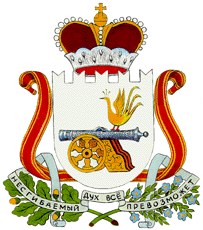 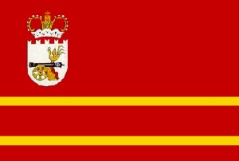 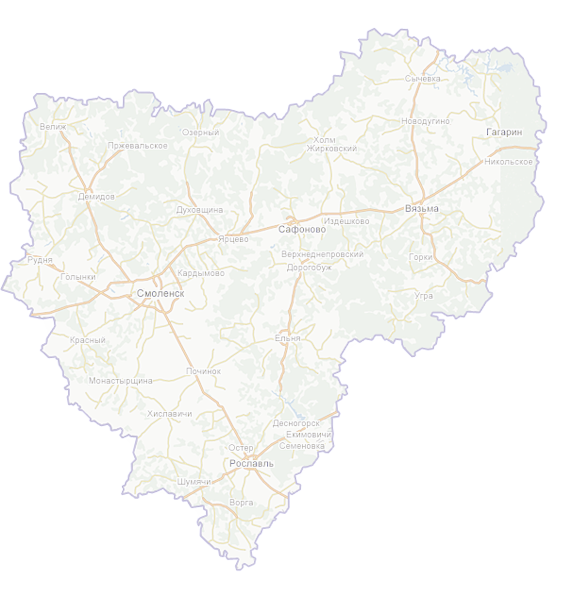 4
Департамент Смоленской области по образованию и науке
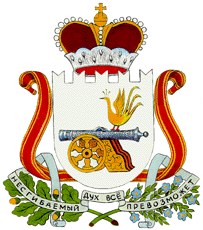 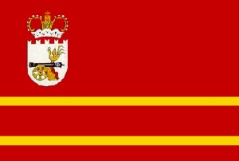 Доступность дошкольного образования
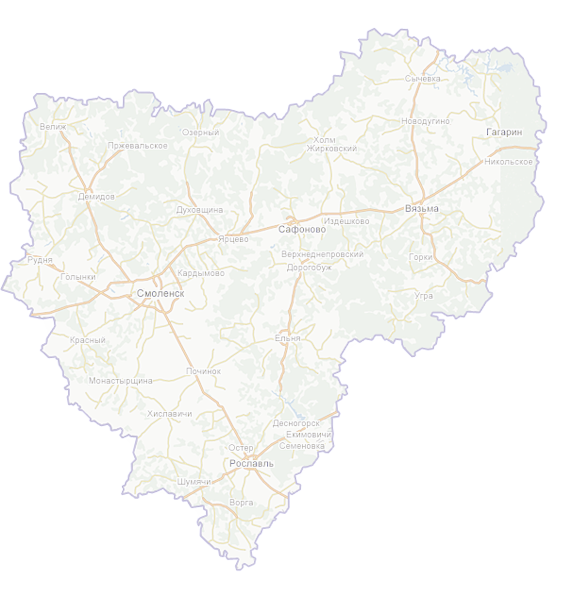 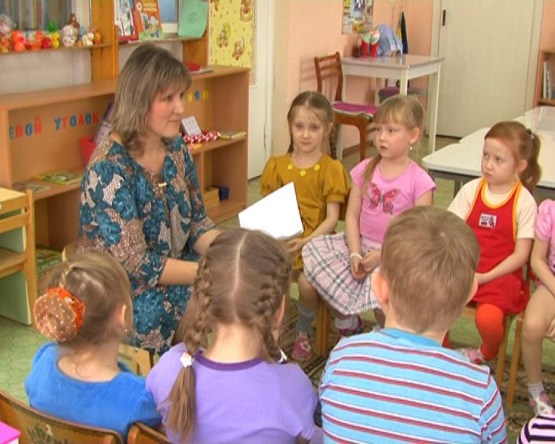 94,72 %
от 2 мес. до 8 лет
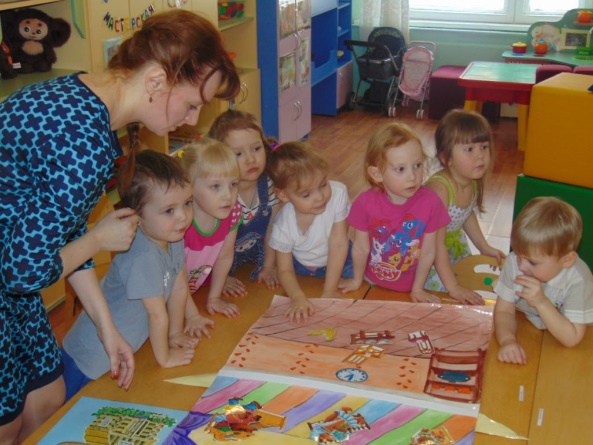 73,21 %
100 %
до 3 лет
от 3 до 7 лет
5
Департамент Смоленской области по образованию и науке
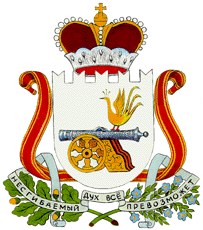 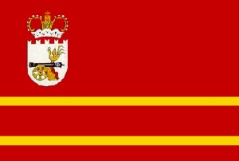 Подпрограмма «Развитие дошкольного образования»
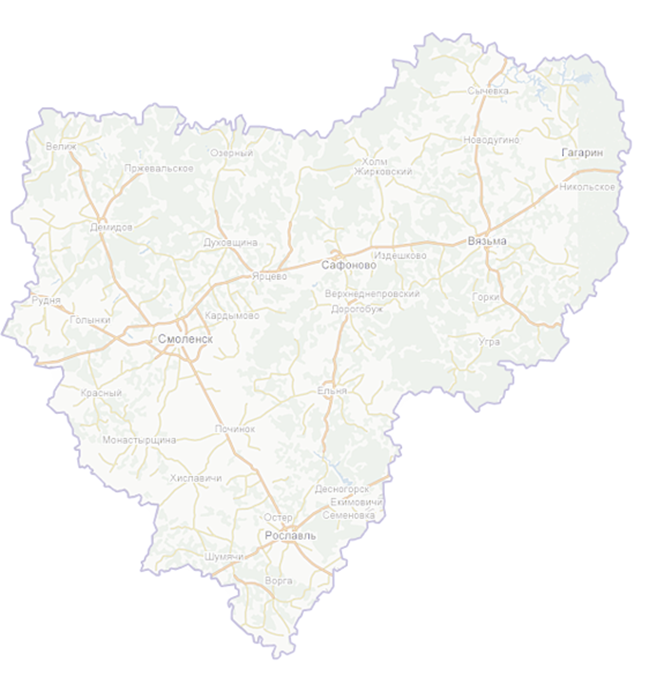 1 новый детский сад на 240 мест в г. Рославль;
15 частных детских садов получили доступ к государственному финансированию реализации образовательной программы дошкольного образования;
125 консультационных центров, которые обеспечивают получение методической, психолого-педагогической, диагностической и консультативной помощи без взимания платы.
Предусмотрено 1 599 960,2 тыс. руб. 

Исполнение 99,9% (1 598 513,5 тыс. руб.)
6
Департамент Смоленской области по образованию и науке
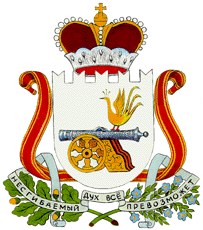 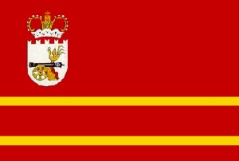 Задачи в сфере дошкольного образования на 2019 год
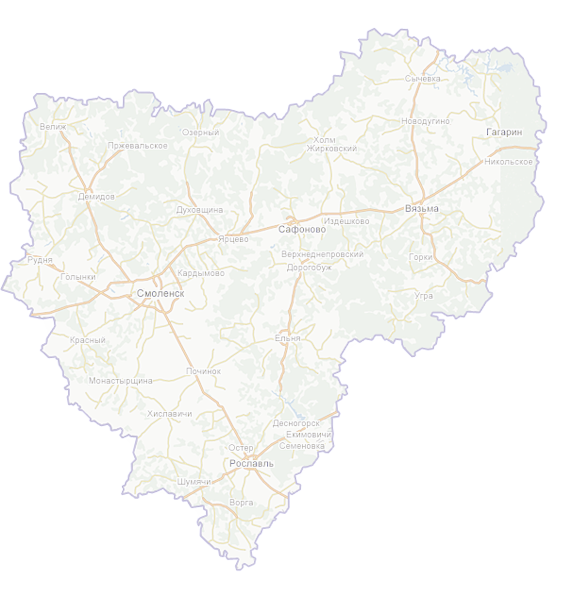 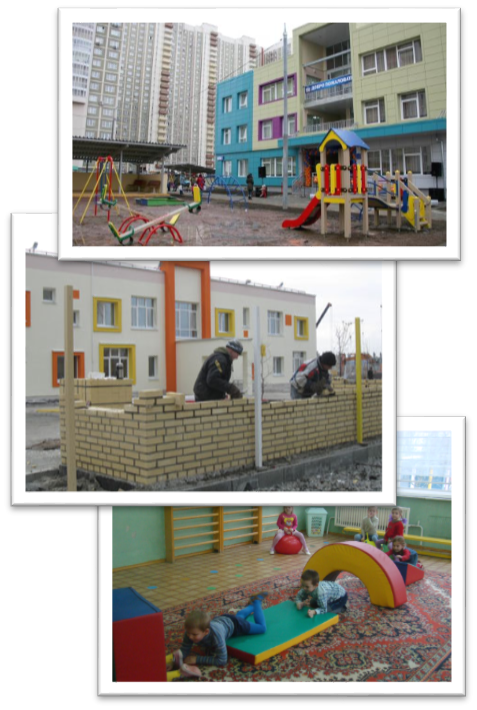 - Сохранить стопроцентную доступность дошкольного образования для детей от 3 до 7 лет.
- Увеличить доступность дошкольного образования для детей от 1,5 до 3 лет до 85 %.
7
Департамент Смоленской области по образованию и науке
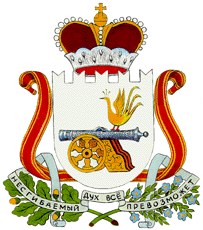 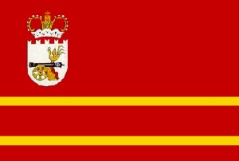 Количество школ и численность обучающихся
92 372 обучающихся
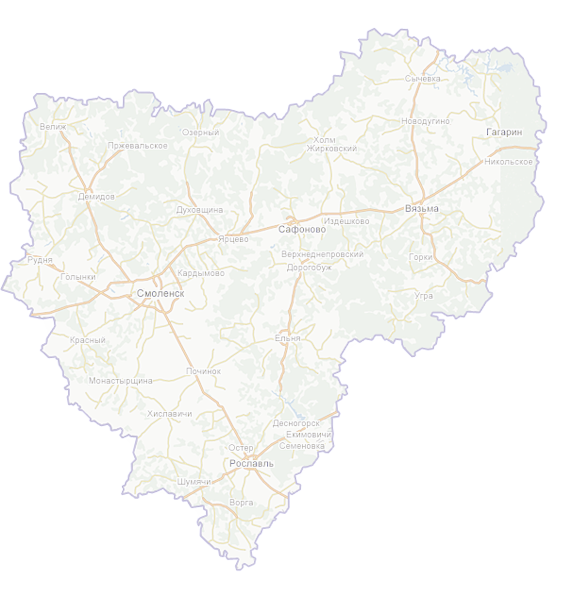 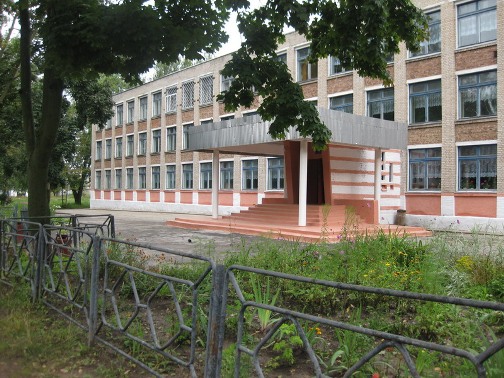 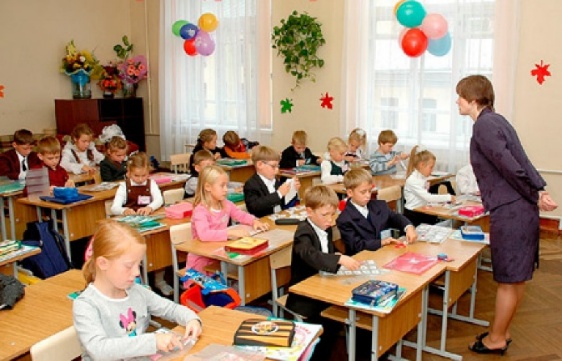 367 школ
1 класс - 10 014 чел.
8
Департамент Смоленской области по образованию и науке
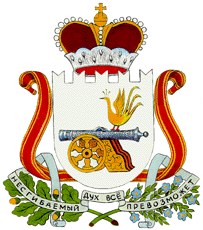 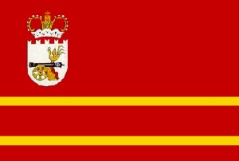 Подпрограмма «Развитие общего образования»
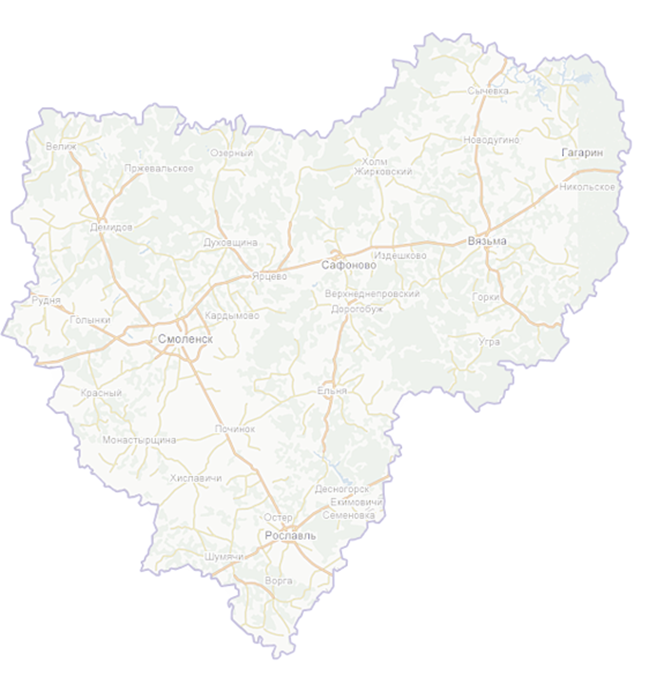 обеспечение общедоступного бесплатного общего образования – 5 032 037,8 тыс. руб. (93,9%);
создание оптимальных условий для повышения качества образовательного процесса – 82 303,2 тыс. рублей, в том числе за счет средств федерального бюджета 10 773,9 тыс. рублей (100%);
поддержка одаренных детей – 6 046,0 тыс. руб. (96,8%).
повышение качества образования в школах с низкими результатами обучения и в школах, функционирующих в неблагоприятных социальных условиях, путем реализации региональных проектов и распространение их результатов в субъектах Российской Федерации в сумме 1 489 195 рублей, в том числе из средств федерального бюджета -1 295 600 рублей
Выделено 5 447 305,4 тыс. руб. 

Исполнение 94% (5 120 382,9 тыс. руб.)
9
Департамент Смоленской области по образованию и науке
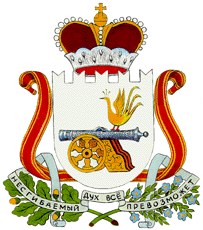 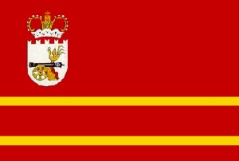 Об итогах работы Департамента Смоленской области по образованию и науке за 2018 год
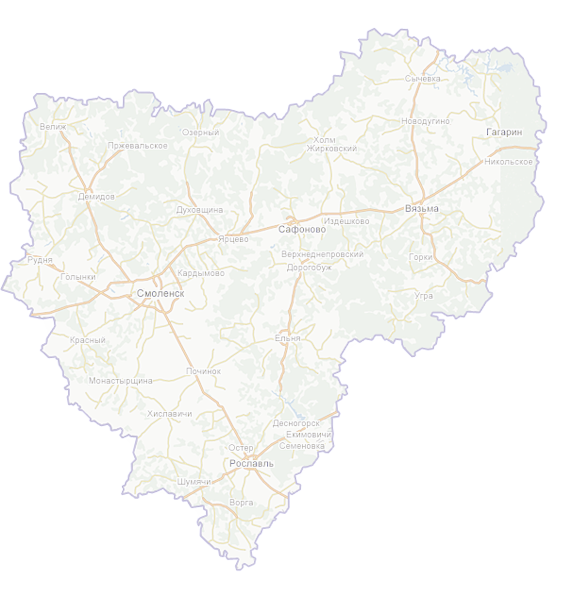 В 2018 году:
проведен ремонт 5 спортивных залов;
обустроено 2 открытых плоскостных спортивных сооружения;
создано 3 спортивных клуба;
приобретено 2300 единиц спортивного оборудования и инвентаря;
приобретено 14 автобусов;
приобретено 650 единиц компьютерной техники.
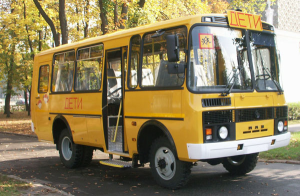 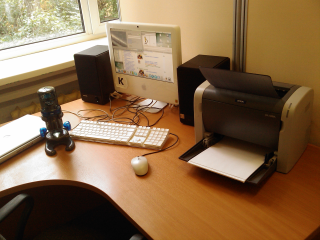 10
Департамент Смоленской области по образованию и науке
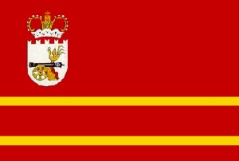 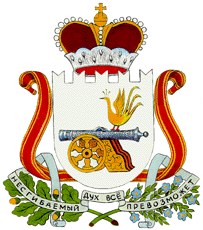 ГИА по образовательным программам среднего общего образования
47
427
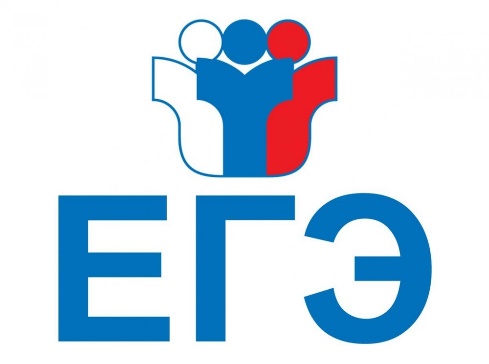 4702
4,2
71,9
11
Департамент Смоленской области по образованию и науке
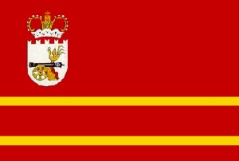 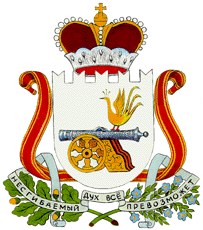 ГИА по образовательным программам основного общего образования
90
49
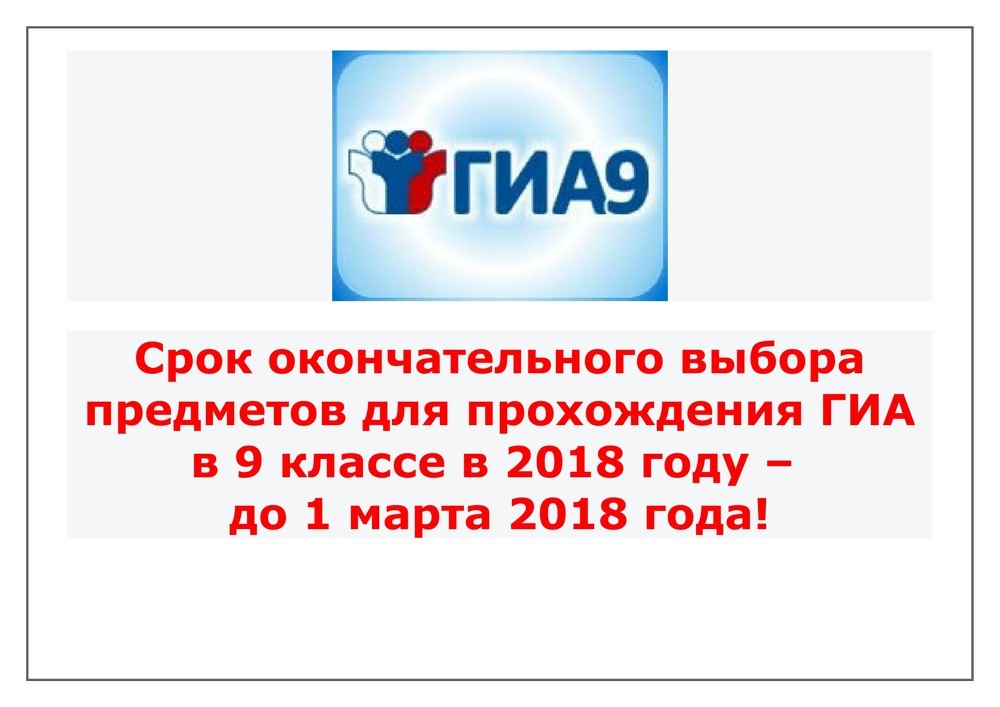 7794
3,7
4,0
12
Департамент Смоленской области по образованию и науке
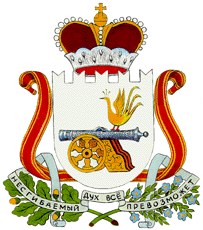 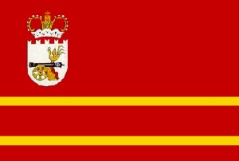 Задачи в сфере общего образования на 2019 год
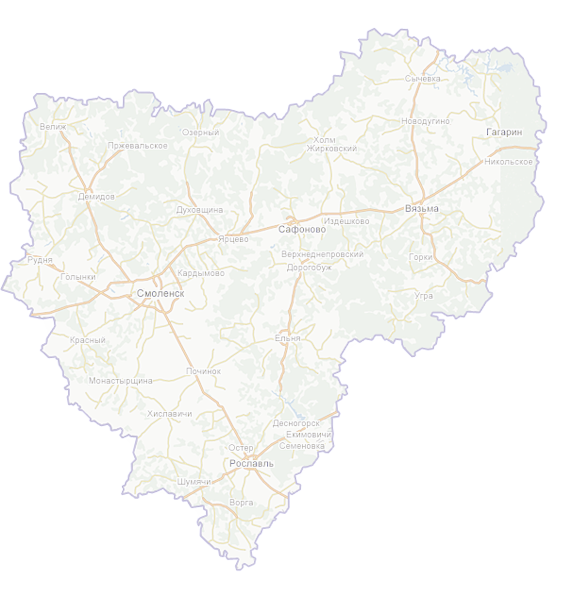 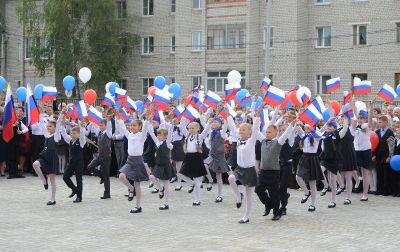 1.	Реализация федерального образовательного стандарта начального общего, основного общего образования.
2.	Увеличение доли школьников, обучающихся по ФГОС на ступени основного общего образования, в общей численности школьников на ступени среднего общего образования до 100%;
3.	Оптимизация сети муниципальных общеобразовательных организаций с обеспечением транспортной доступности для обучающихся в сельской местности.
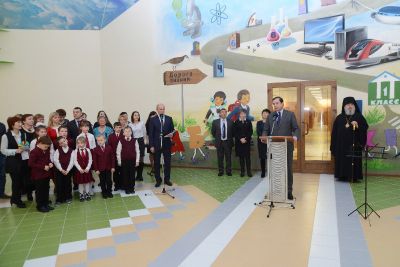 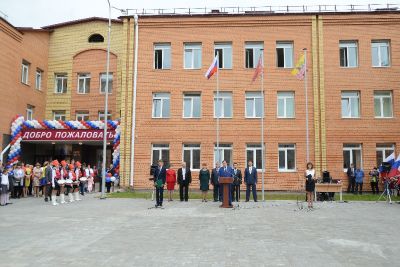 13
Департамент Смоленской области по образованию и науке
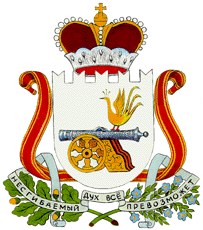 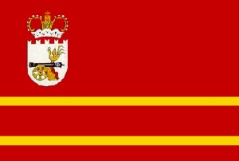 Дополнительное образование
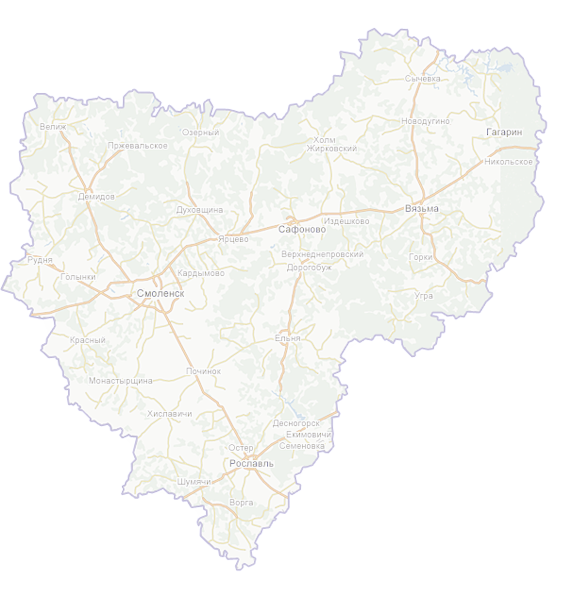 131 организация дополнительного образования детей:
65 - в системе образования;
48 - в системе культуры и туризма;
18 - в системе физической культуры и спорта.

Всего занимаются более 59 000  человек (55% от контингента детей в возрасте от 5 до 18 лет).
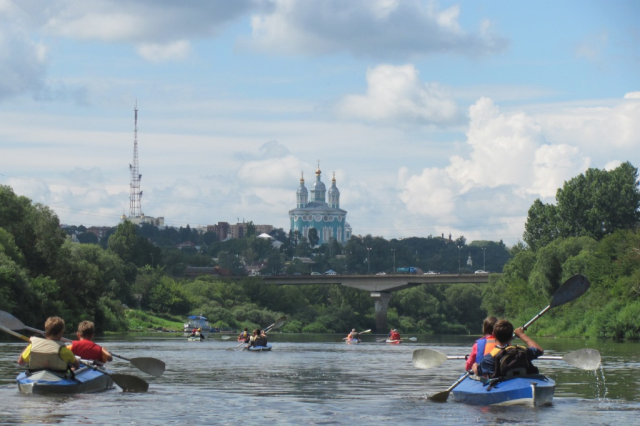 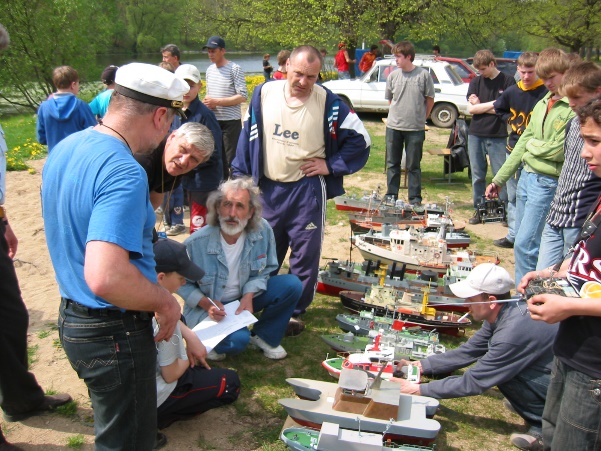 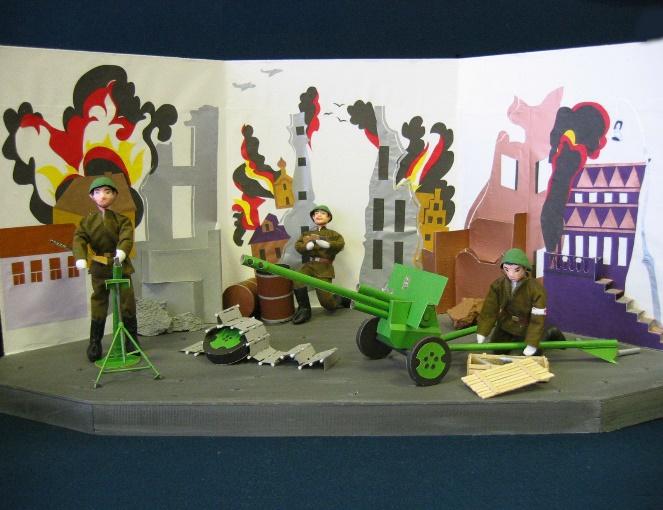 14
Департамент Смоленской области по образованию и науке
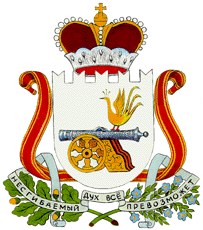 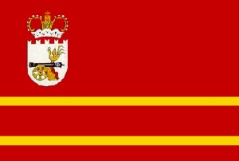 Задачи в сфере дополнительного образования
 на 2019 год
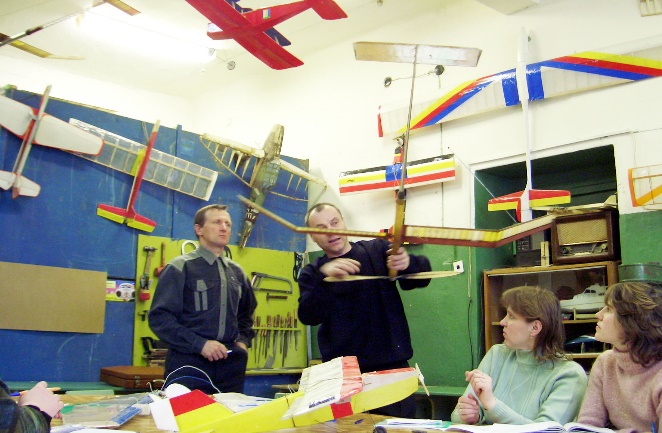 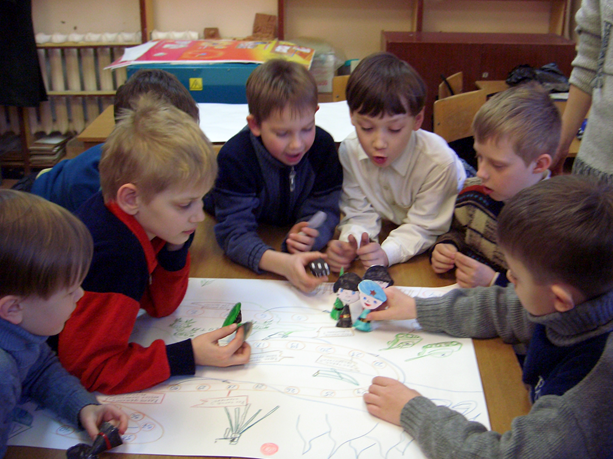 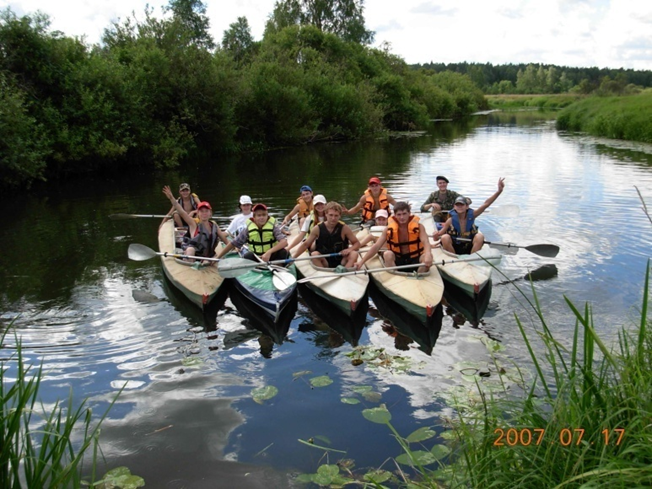 15
Департамент Смоленской области по образованию и науке
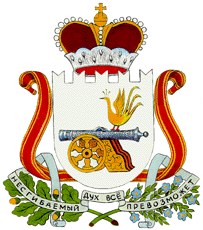 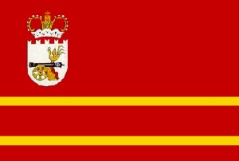 Выявление и поддержка одаренных детей
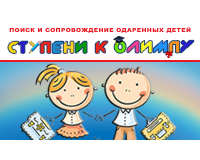 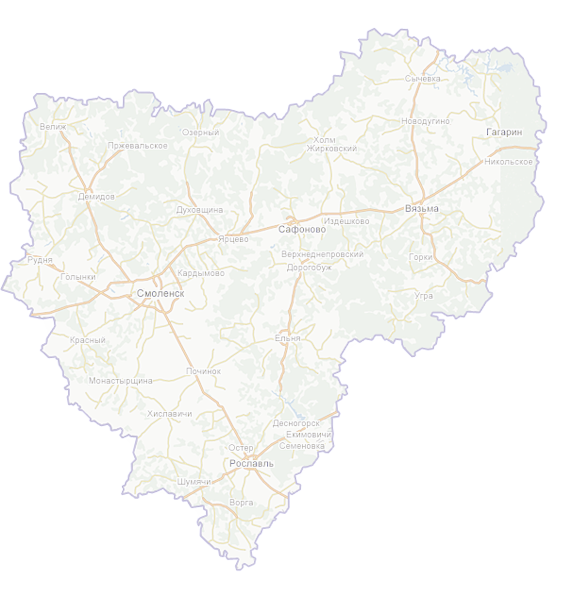 47 тыс. участников
3085 мероприятий
Проект «Дистанционное выявление и сопровождение одаренных детей в рамках школы «Ступени к Олимпу» - победитель инициативы «Вектор «Детство-2018»
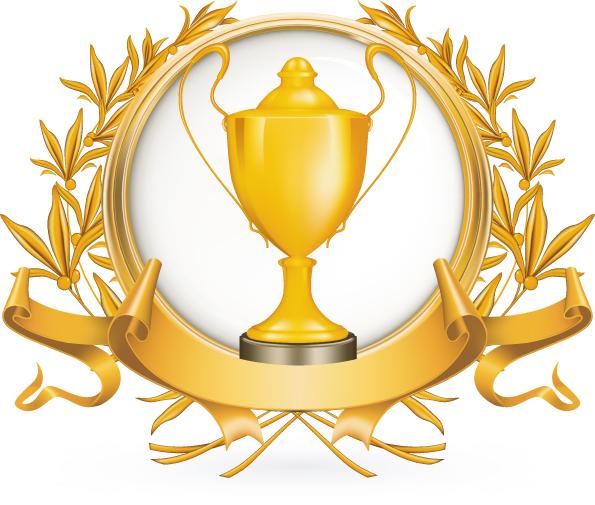 16
Департамент Смоленской области по образованию и науке
Ассоциация по выявлению, развитию и профессиональной ориентации мотивированных детей и молодежи Смоленской области «Смоленский Олимп»
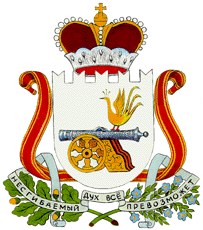 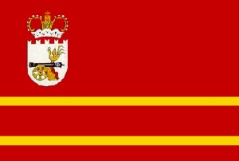 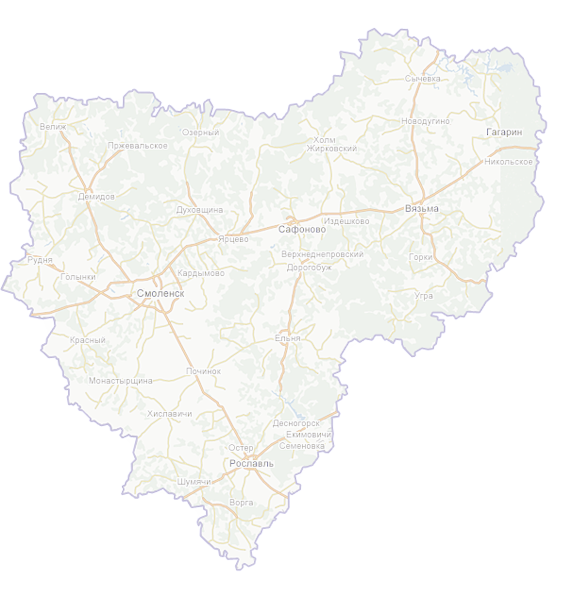 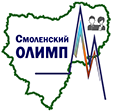 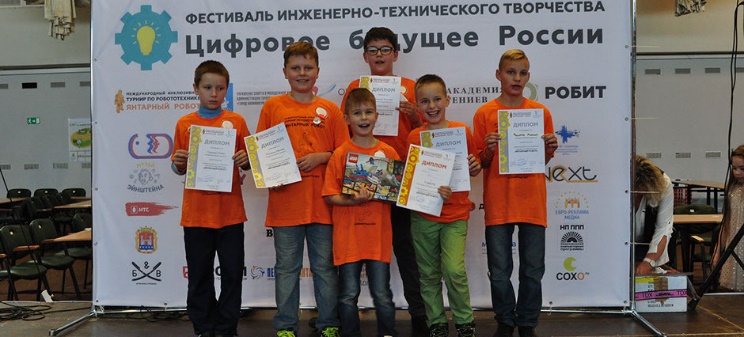 Первая проектная смена «Большие вызовы - Смоленск» - 40 участников.
Вторая предметная смена «Искусство – Смоленск» - 23 участника.
Третья технологическая смена - 35 участников.
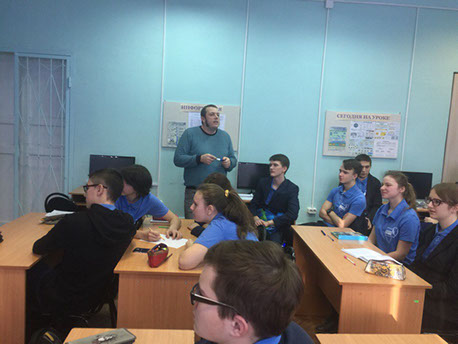 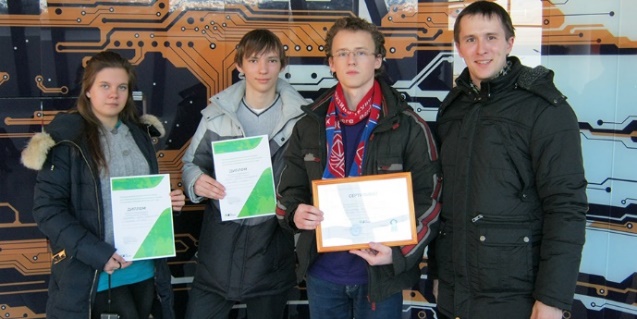 17
Департамент Смоленской области по образованию и науке
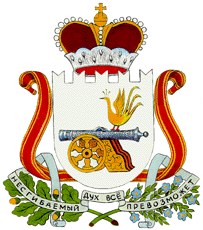 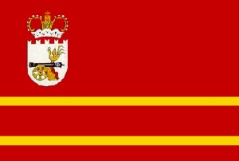 Профессиональное образование
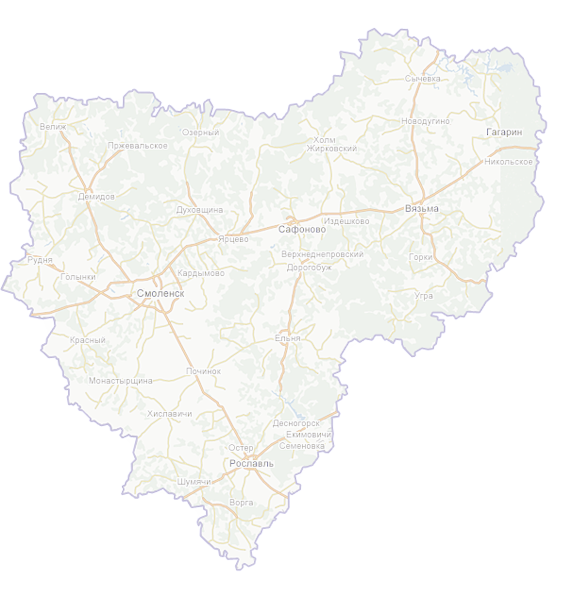 Региональный проект «Подготовка высококвалифицированных специалистов и рабочих кадров с учетом современных стандартов и передовых технологий, направленная на обеспечение промышленного роста в Смоленской области»
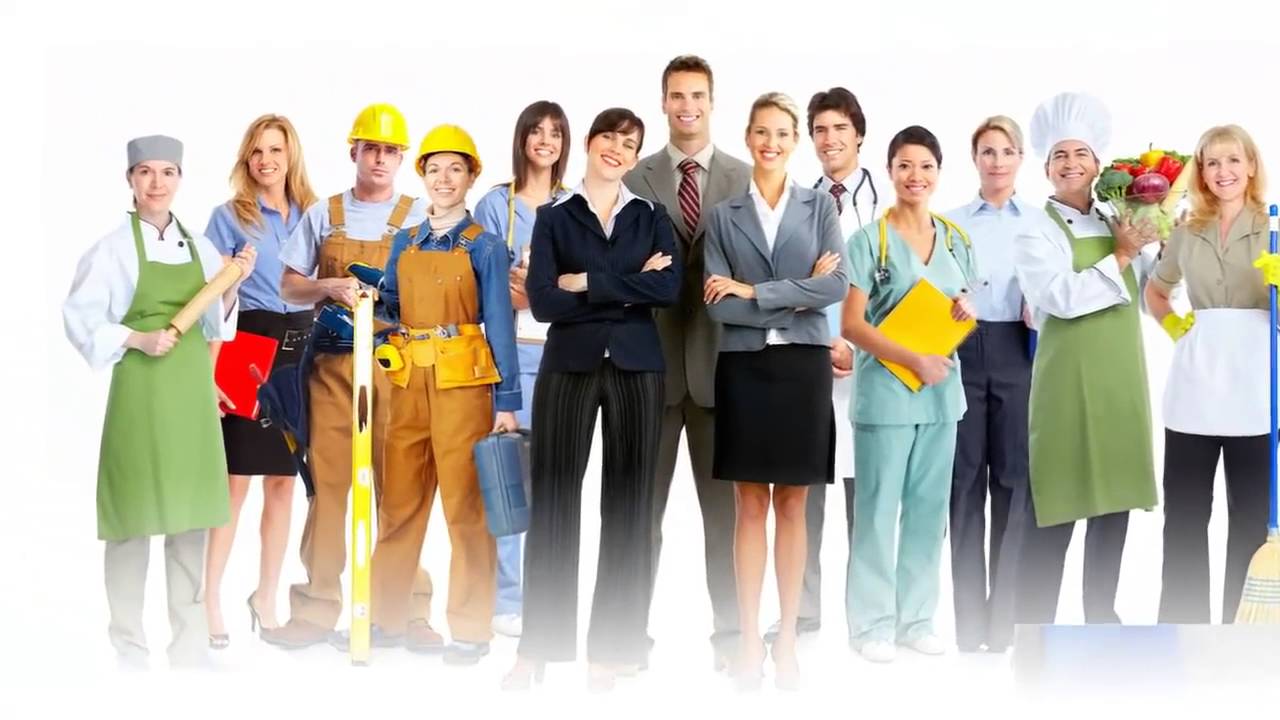 18
Департамент Смоленской области по образованию и науке
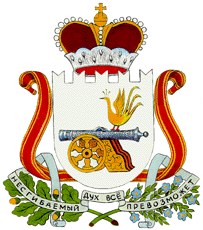 Региональный чемпионат  «Молодые профессионалы» (WorldSkillsRussia) Смоленской области
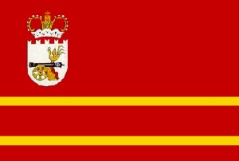 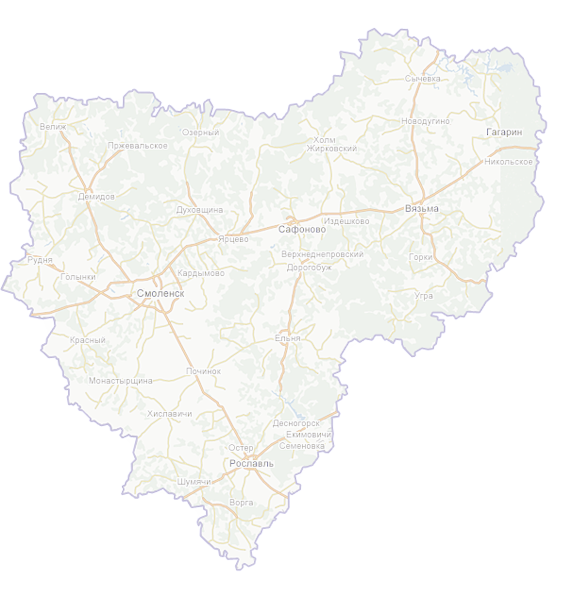 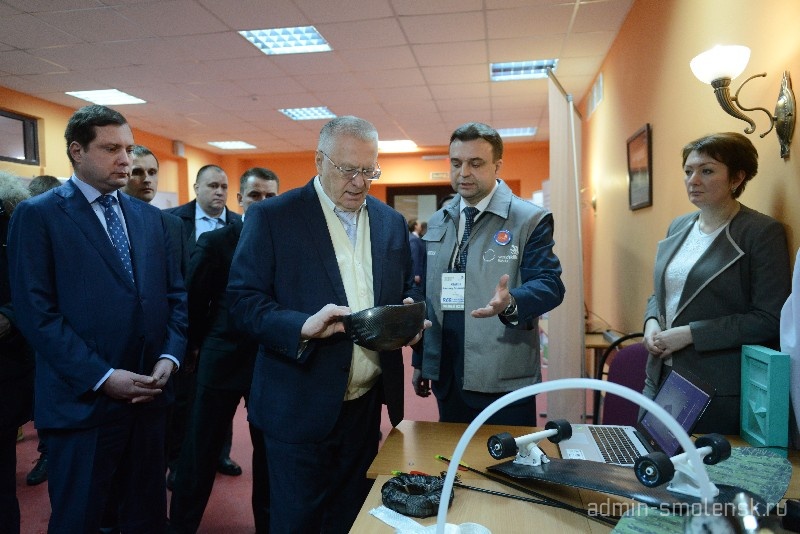 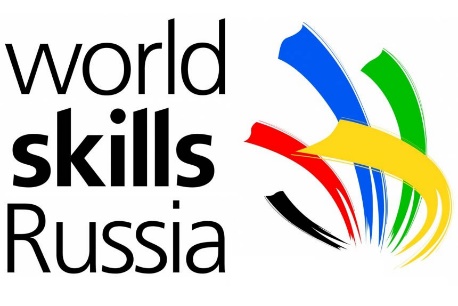 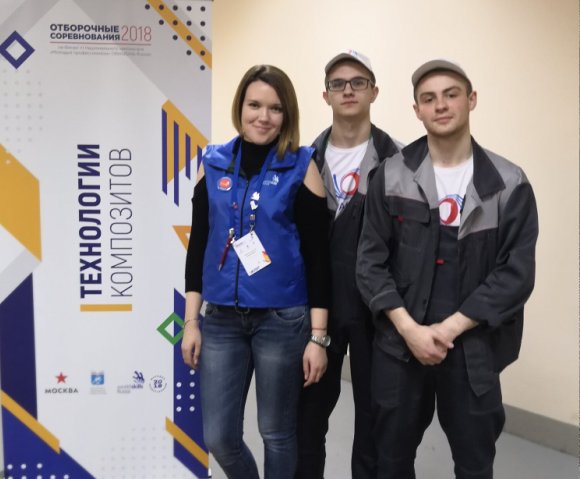 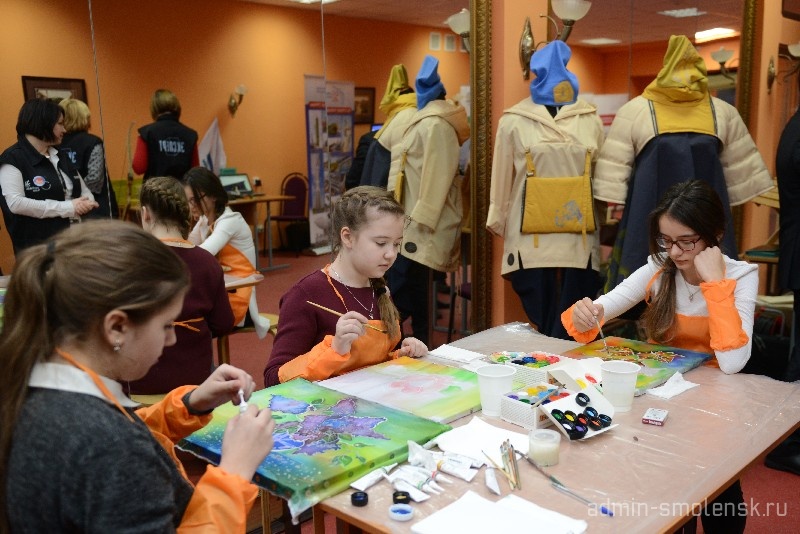 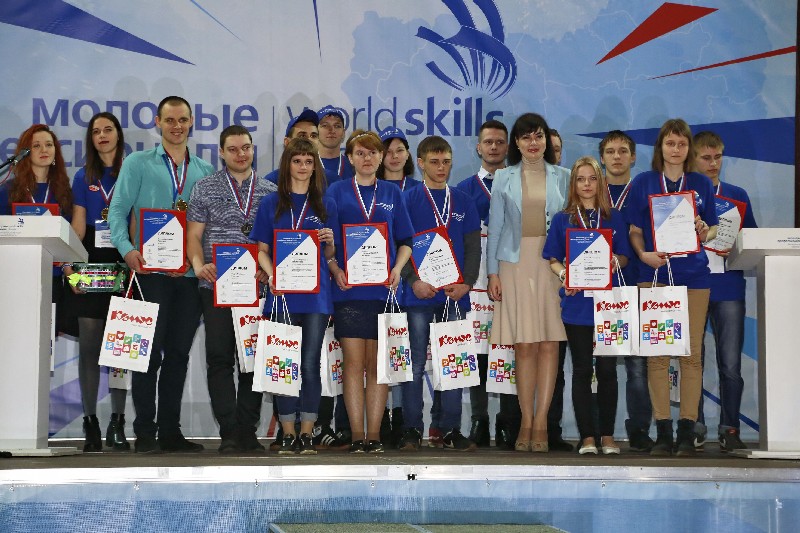 Департамент Смоленской области по образованию и науке
19
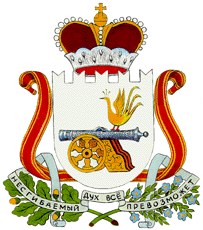 Наивысшие достижения региона на всероссийском уровне в сфере профессионального образования
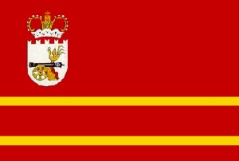 Первое место во Всероссийских Отборочных соревнованиях для участия в Финале VI Национального чемпионата «Молодые профессионалы» (WorldSkills Russia) и V Национальном чемпионате сквозных рабочих профессий и высокотехнологичных отраслей промышленности по методике WorldSkills (WorldSkills hi-tech) в компетенции «Технологии композитов»;
Медаль за профессионализм» в Финале VI Национального чемпионата «Молодые профессионалы» (WorldSkills Russia) в компетенции «Веб-дизайн и разработка»;
Первое и второе места в Национальном чемпионате «Абилимпикс» по компетенциям «Малярное дело» и «Администрирование баз данных»;
Третье место в первом Национальном чемпионате по стандартам WorldSkills для профессионалов старше 50 лет «Навыки мудрых» в компетенции «Сантехника и отопление» (22-23 сентября 2018 года, г. Москва).
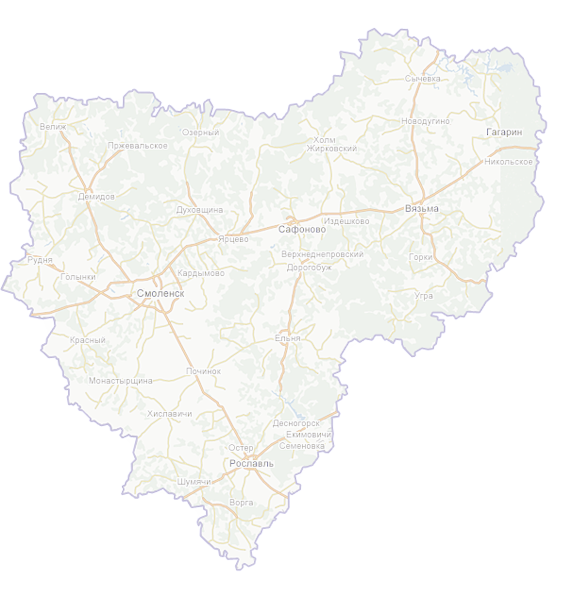 20
Департамент Смоленской области по образованию и науке
Задачи в сфере профессионального образования на 2019 год
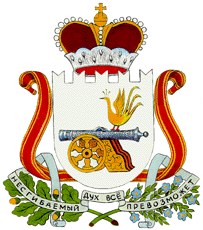 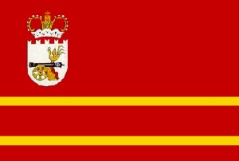 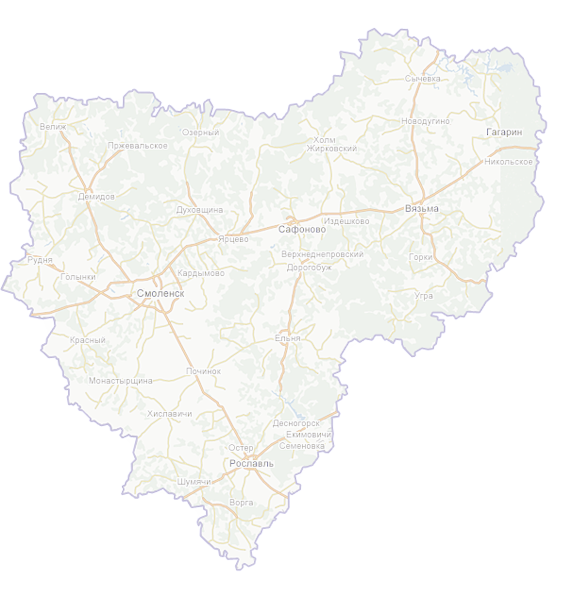 Провести аттестацию с использованием механизма демонстрационного экзамена для 132 обучающихся организаций, осуществляющих образовательную деятельность по образовательным программам среднего профессионального образования;
 Создать не менее 10 мастерских, оснащенных современной материально-технической базой по одной из компетенций;
3. Подать заявку на участие в конкурсном отборе субъектов на получение федеральной субсидии на создание Центра опережающей профессиональной подготовки;
4. Завершить внедрение Регионального стандарта кадрового обеспечения промышленного роста.
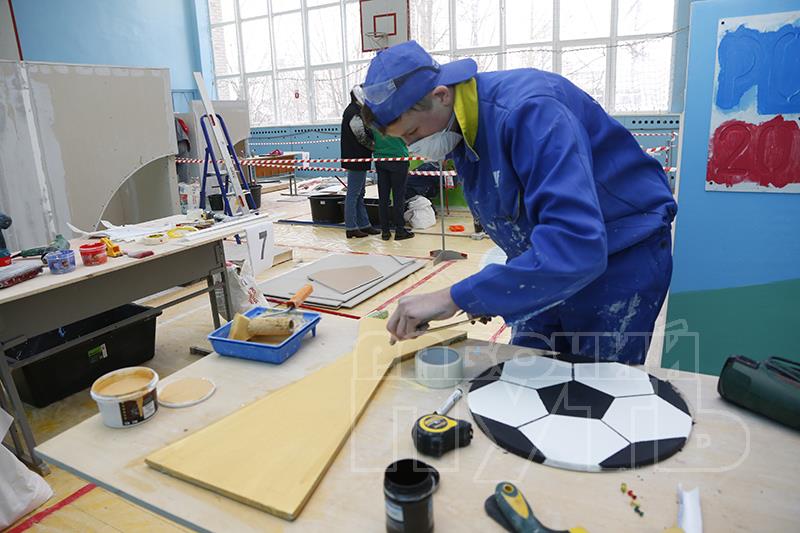 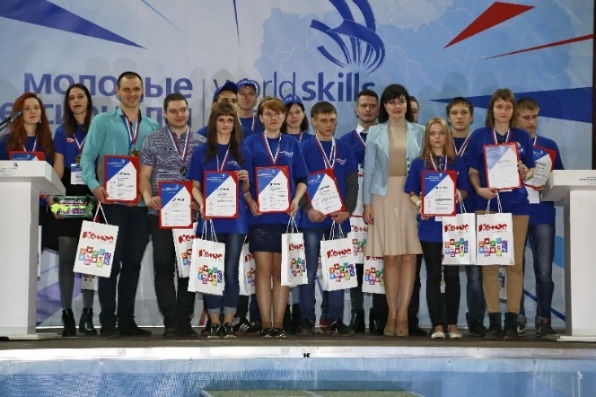 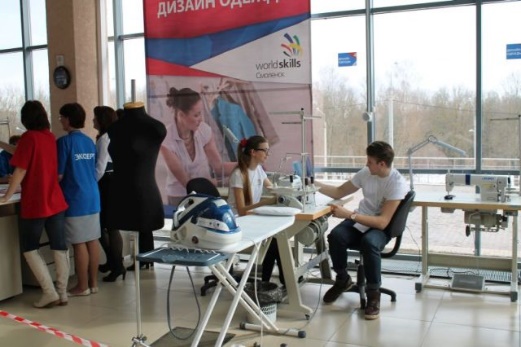 Департамент Смоленской области по образованию и науке
21
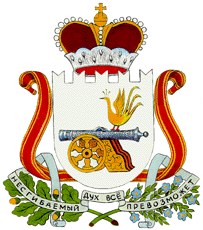 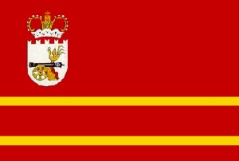 Инклюзивное образование
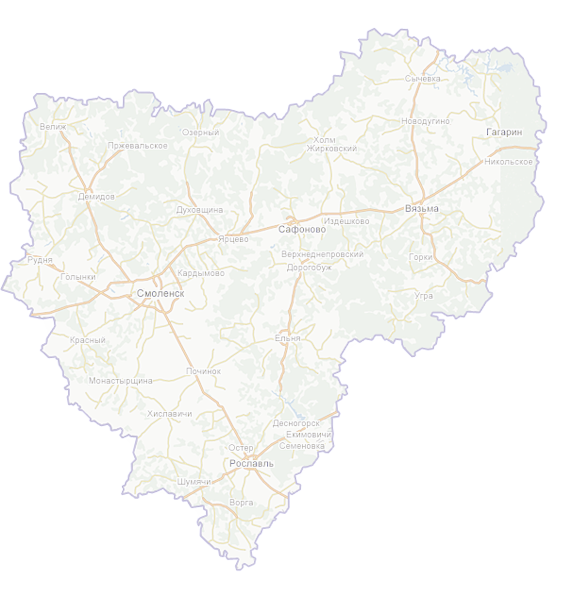 2018 г.
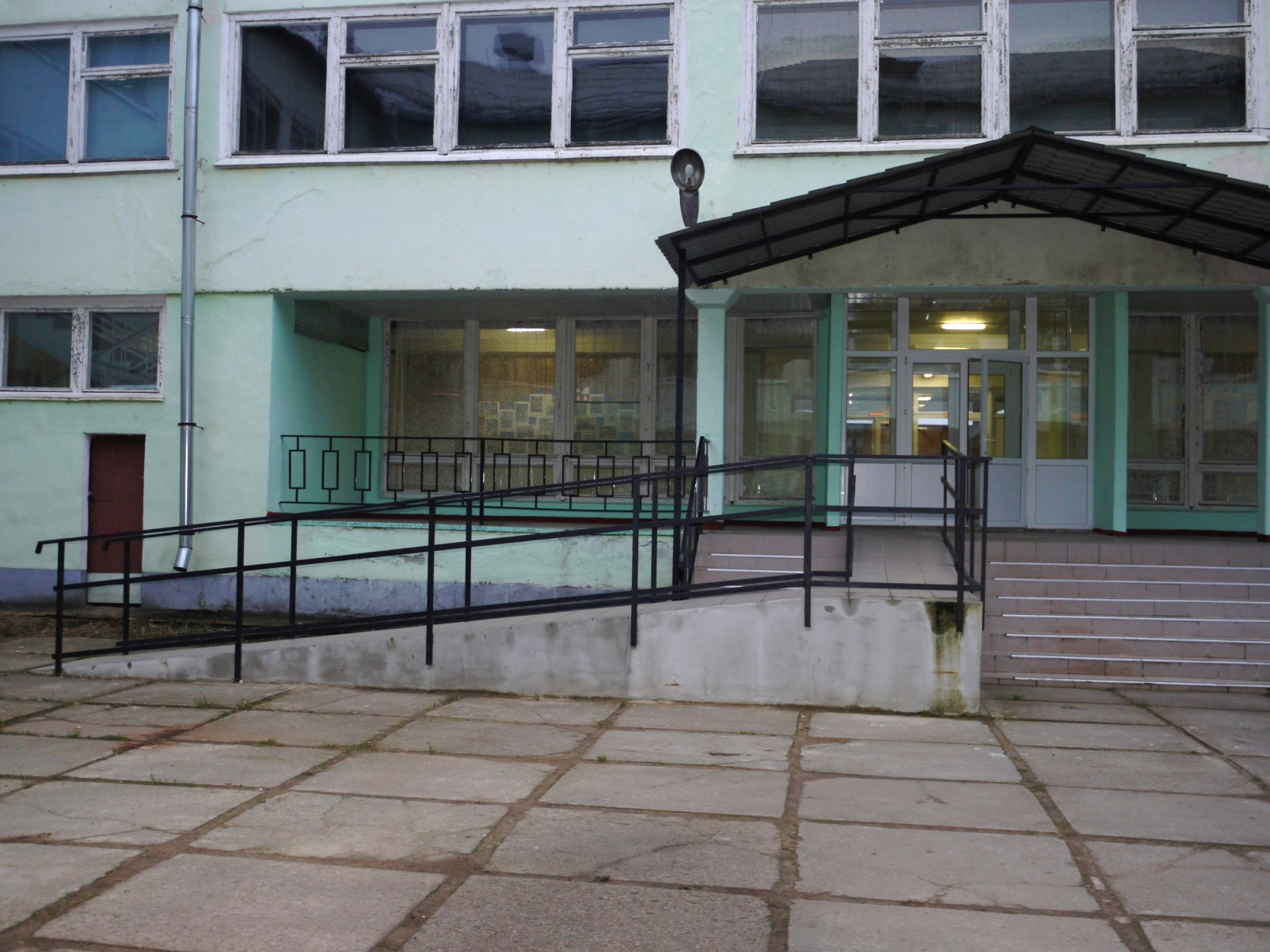 Выделено 550 682,2 тыс. руб. 

Исполнение 100%
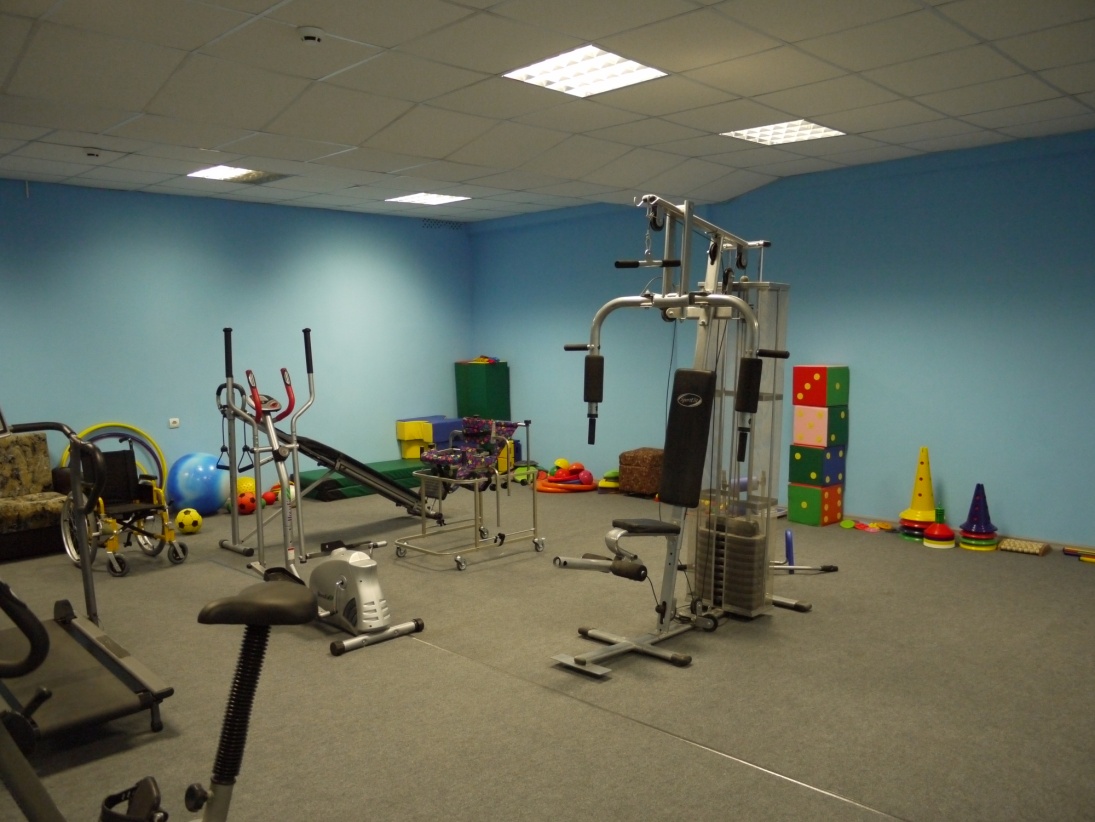 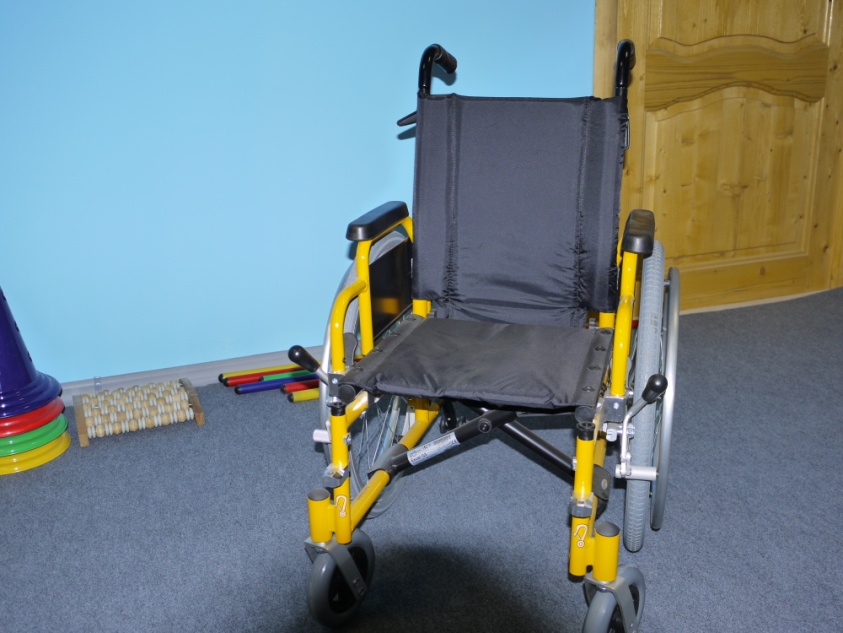 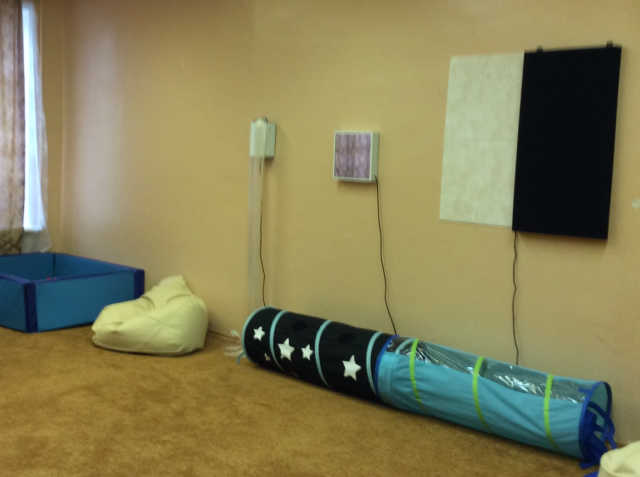 22
Департамент Смоленской области по образованию и науке
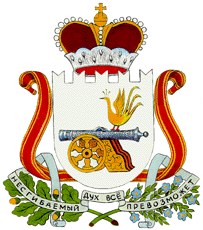 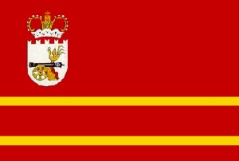 Инклюзивное образование
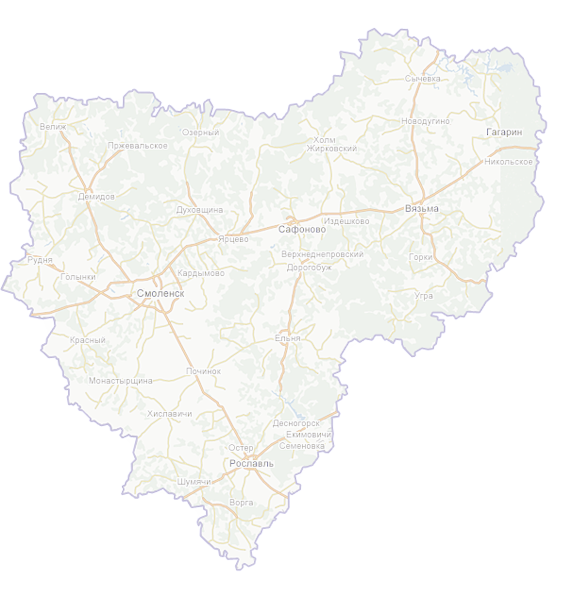 В 120 образовательных организациях созданы условия для качественного образования детей-инвалидов. 
220 детей обучаются в дистанционной форме на дому.

На базе ОГБПОУ Смоленский педагогический колледж создана базовая профессиональная образовательная организация, обеспечивающая поддержку региональных систем инклюзивного профессионального образования.
Мероприятия: 
 - Региональная выставка-фестиваль «Смоленский оберег»
 - Региональная методическая площадка «Абилимпикс»
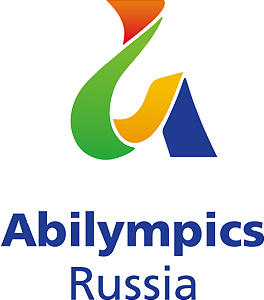 23
Департамент Смоленской области по образованию и науке
Обеспечение прав детей-сирот и детей, оставшихся без попечения родителей
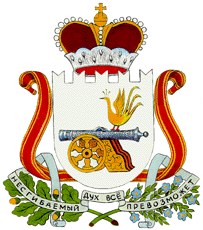 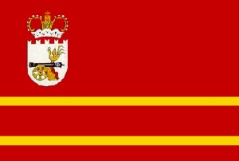 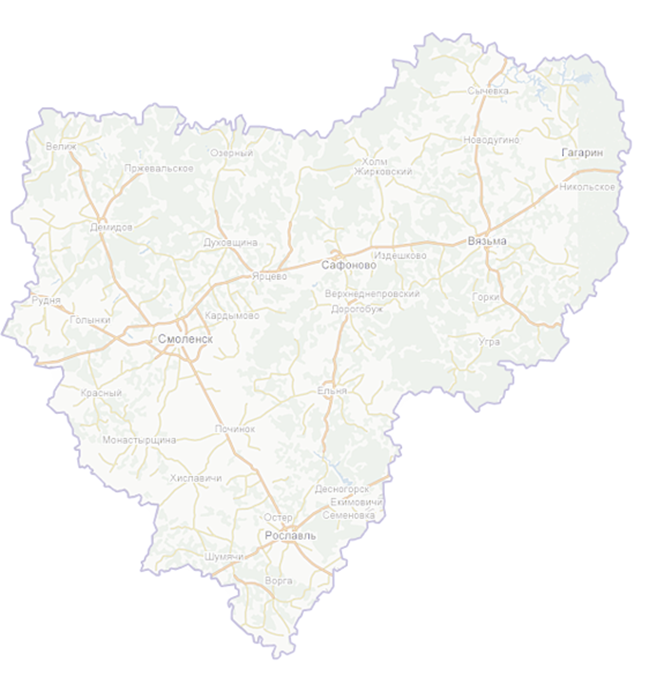 развитие эффективных форм работы с семьями – 260 310,2 тыс. руб., в том числе 4 339,6 тыс. руб. за счет средств федерального бюджета;
создание условий для развития детей-сирот и детей, оставшихся без попечения родителей, находящихся в областных государственных образовательных организациях – 166 054,6 тыс. руб.
совершенствование региональной системы социальной адаптации и сопровождения выпускников интернатных организаций – 280 202,1 тыс. руб., в том числе 44 407,4 тыс. руб. за счет средств федерального бюджета;
Выделено 708 405,9 тыс. руб. 

Исполнение 99,7% (706 566,9 тыс. руб.)
24
Департамент Смоленской области по образованию и науке
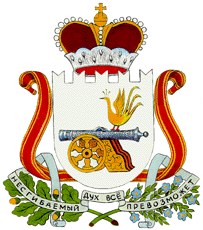 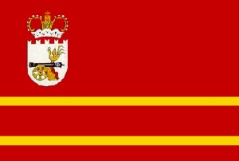 Обеспечение прав детей-сирот и детей, оставшихся без попечения родителей
Численность детей-сирот и детей, оставшихся без попечения родителей 2 838 человек (уменьшилась на 7% по сравнению с 2017 годом).
Выявленных и учтенных в 2018 году – 401 ребенок (на 5,7% больше, чем в 2017 году).
В семьях воспитывается 2 292 ребенка (81% от общего числа детей-сирот):
     - в семьях опекунов (попечителей) – 1 578 детей,
     - в семьях приемных родителей – 714 детей.
В банке данных состоит 560 детей (на 5% больше, чем в 2017 году).
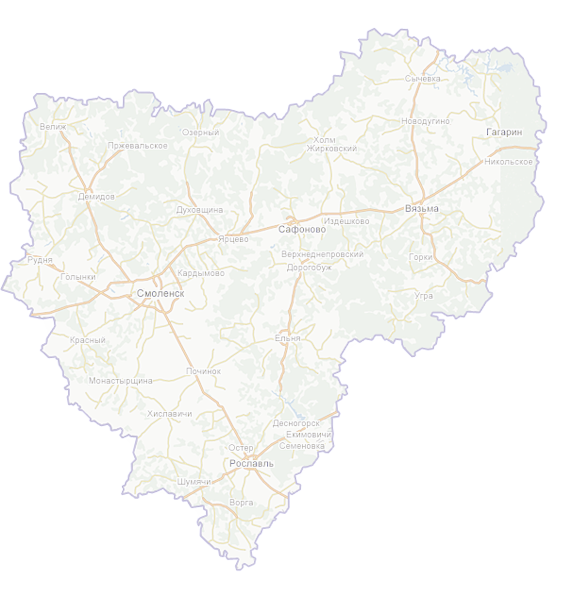 В 2018 году в семьи граждан передано 204 ребенка.

В 2018 году для детей-сирот и детей, оставшихся без попечения родителей, лиц из их числа было приобретено 275 жилых помещений.
25
Департамент Смоленской области по образованию и науке
Задачи в сфере в сфере обеспечения прав детей-сирот и детей, оставшихся без попечения родителей на 2019 год
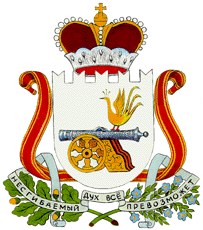 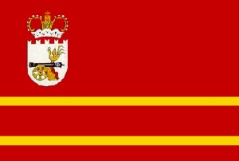 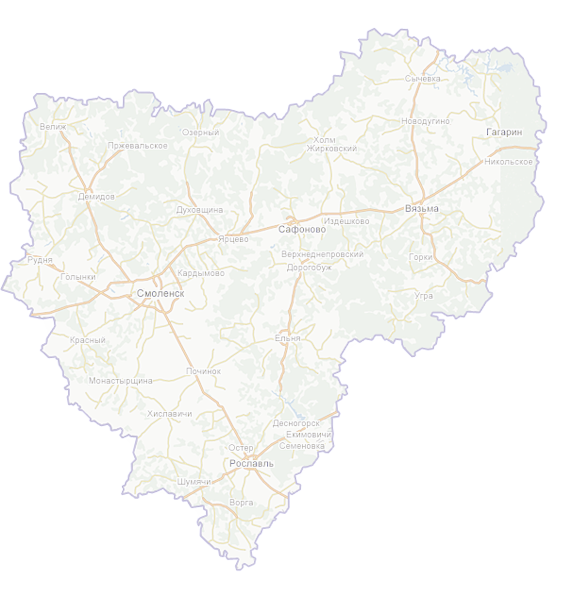 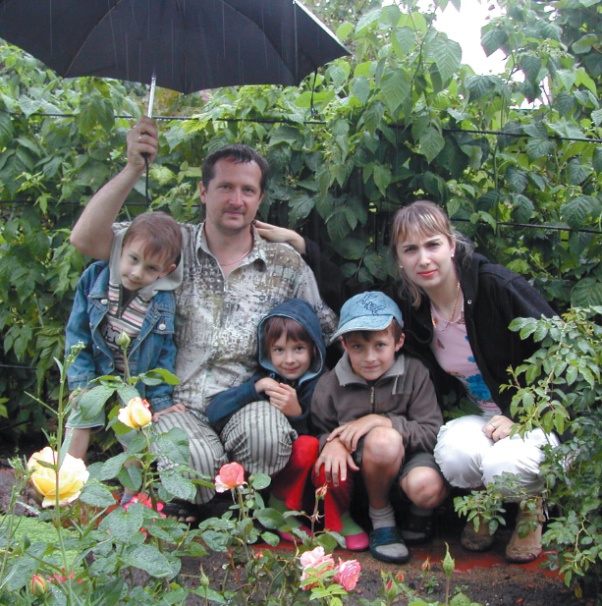 Сохранить долю детей-сирот и детей, оставшихся без попечения родителей, проживающих в семьях граждан, на уровне 80%.
Обеспечить жильем 248 детей-сирот и детей, оставшихся без попечения родителей, лиц из их числа.
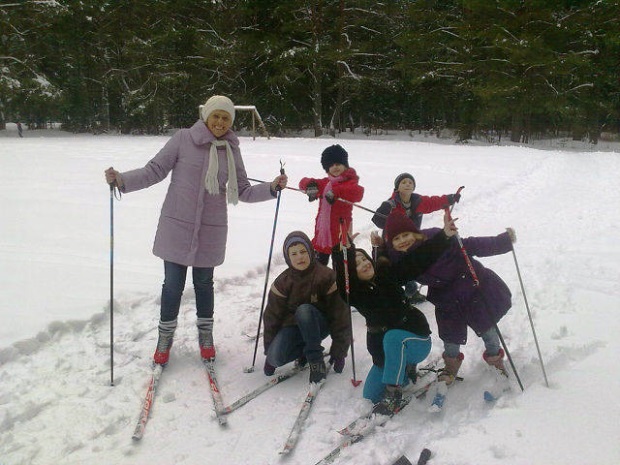 26
Департамент Смоленской области по образованию и науке
Подпрограмма «Развитие системы оценки качества образования»
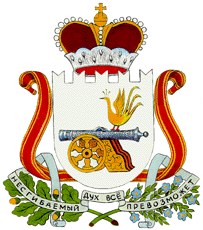 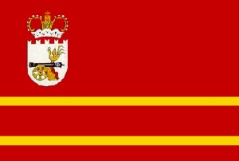 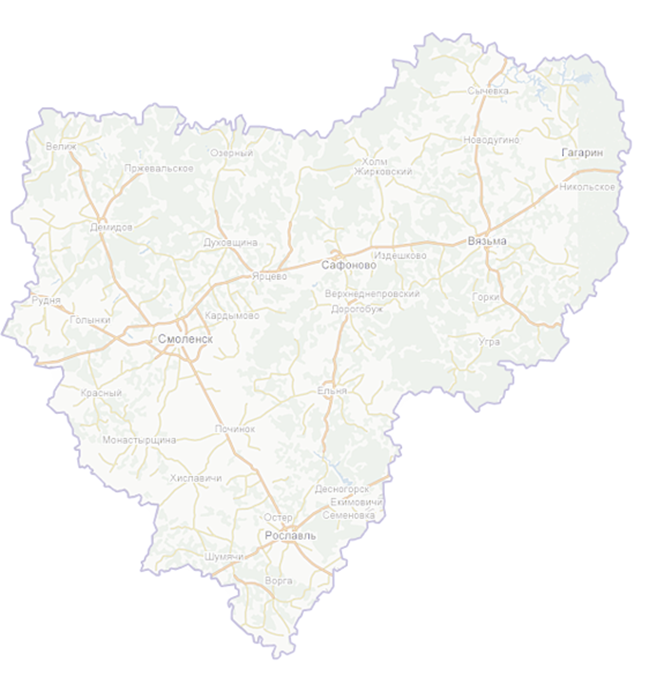 Выделено 35 329,9 тыс. руб. 

Исполнение 99,8% (35 244,1 тыс. руб.)
совершенствование оказания государственной услуги по оценке качества образования – 35 244,1 тыс. руб
27
Департамент Смоленской области по образованию и науке
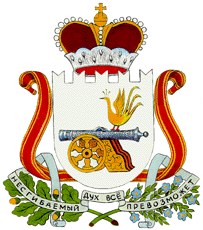 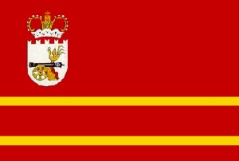 Педагогические кадры
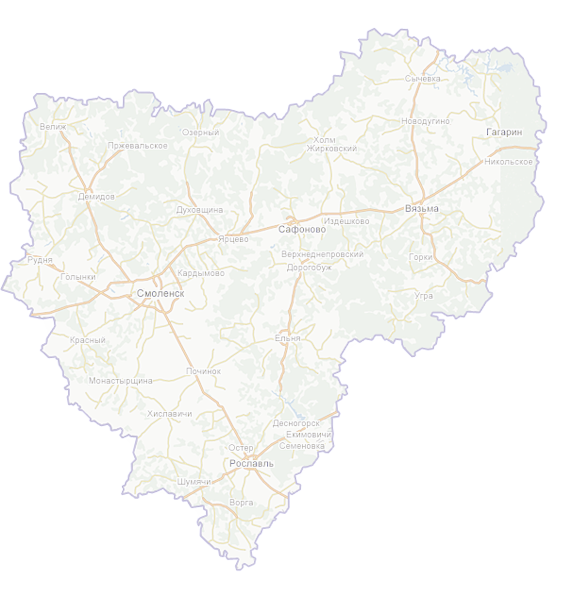 Количество учителей в школах– 7 235 человек.
Имеют квалификационные категории 74,8% :
высшая категория – 2 213 человек;
первая категория – 3 196 человек.
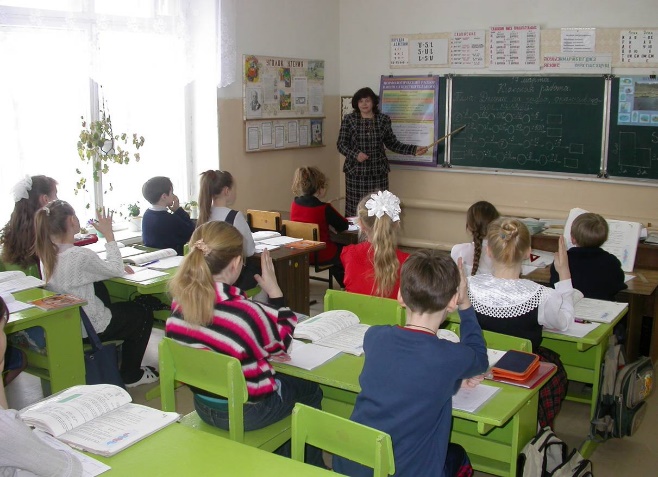 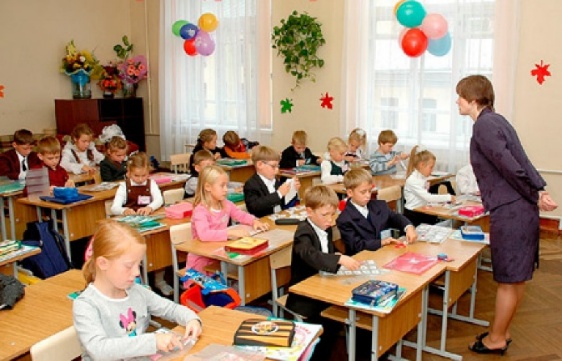 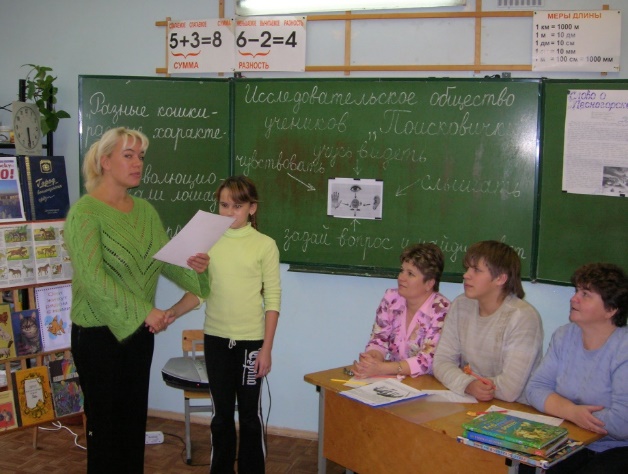 28
Департамент Смоленской области по образованию и науке
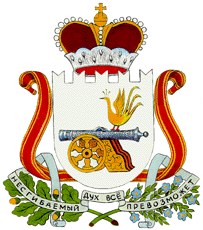 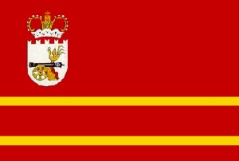 Подпрограмма «Педагогические кадры»
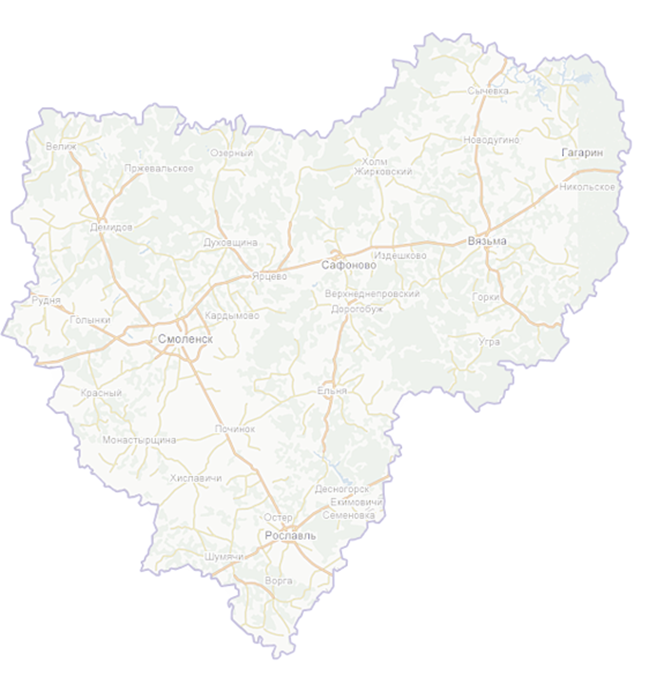 развитие системы профессионального педагогического мастерства – 1 435,6 тыс. руб.;
- развитие системы социальной поддержки педагогических работников - 129 575,5 тыс. руб.
- развитие системы профессиональной переподготовки педагогических работников - 49 432,3 тыс. руб.
Выделено 180 607,3 тыс. руб. 

Исполнение 99,9% (180 443,4 тыс. руб.)
29
Департамент Смоленской области по образованию и науке
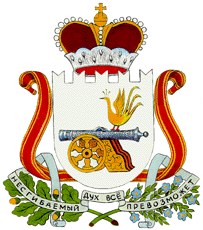 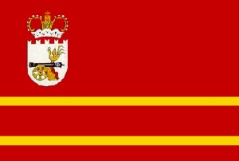 Реализация национальных проектов
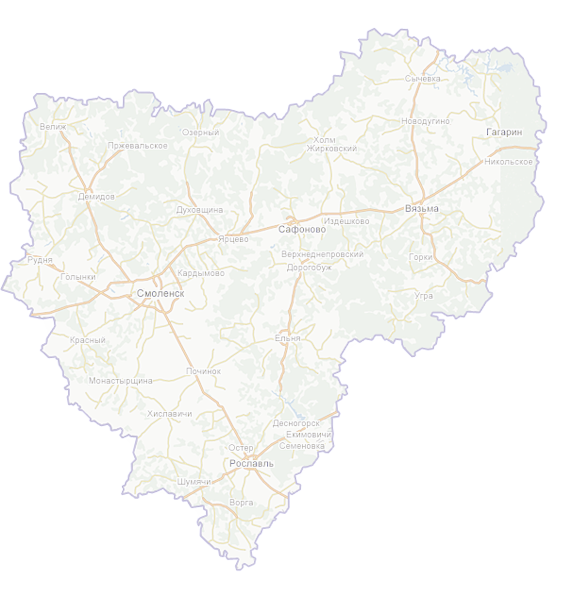 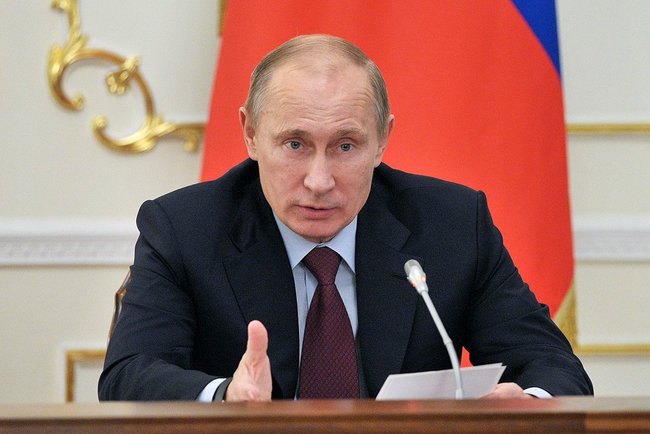 Указ Президента Российской Федерации от 7 мая 2018 года № 204 «О национальных целях и стратегических задачах развития Российской Федерации на период до 2024 года»
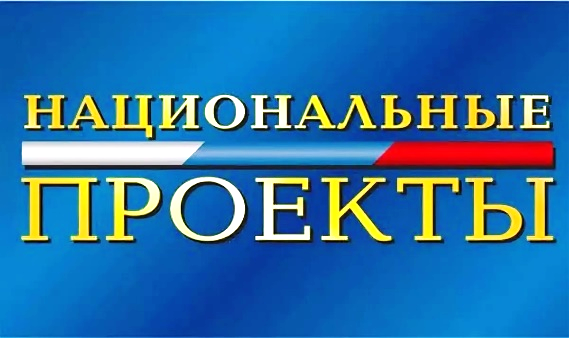 Образование
Демография
30
Департамент Смоленской области по образованию и науке
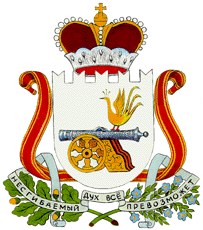 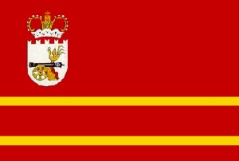 Разработаны и утверждены 9 региональных проектов
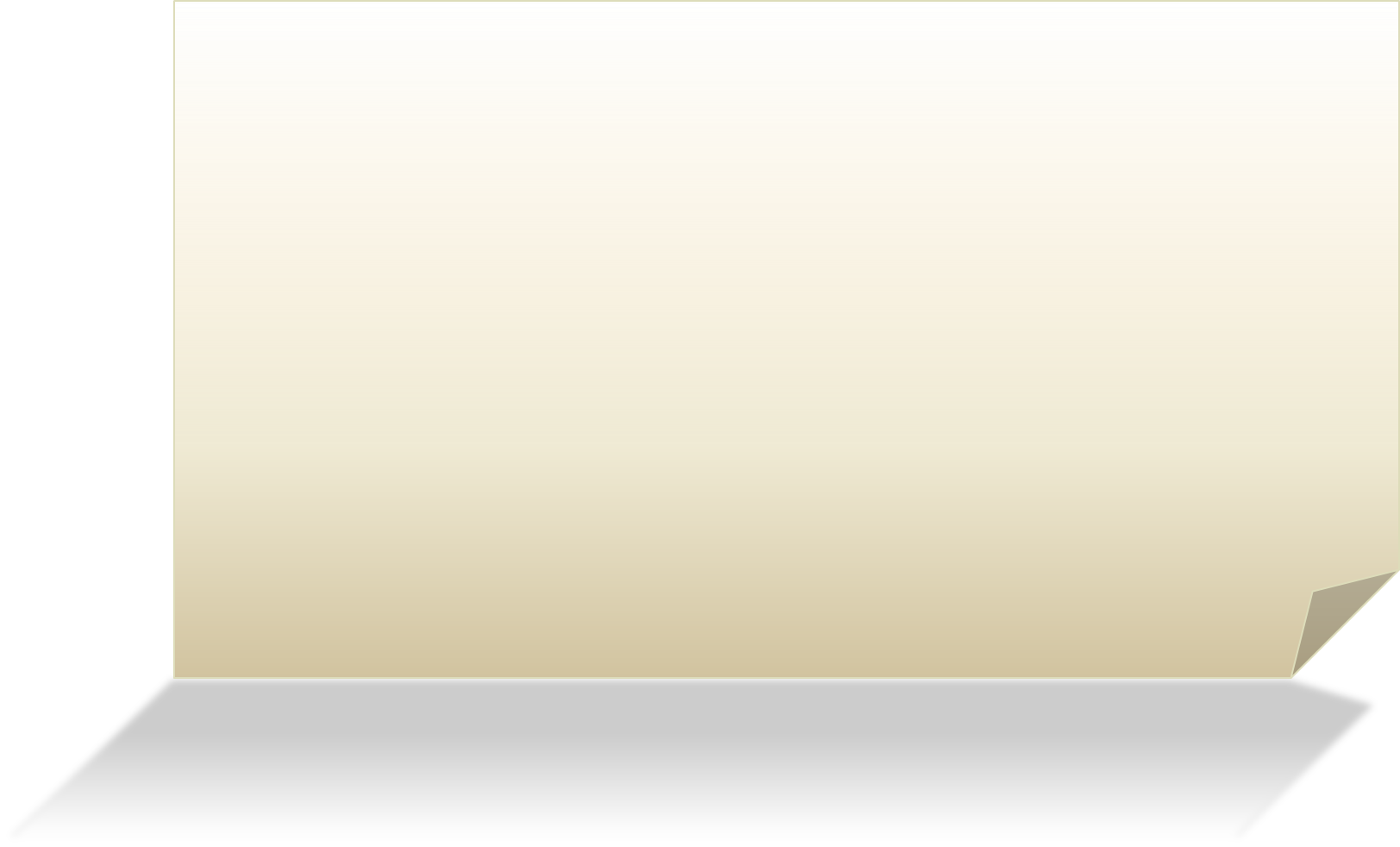 «Современная школа», 
«Успех каждого ребенка», 
«Поддержка семей, имеющих детей», 
«Цифровая образовательная среда», 
«Учитель будущего», 
«Молодые профессионалы», 
«Новые возможности для каждого»,
«Социальная активность»
«Содействие занятости женщин – создание условий для дошкольного образования для детей в возрасте до трех лет»
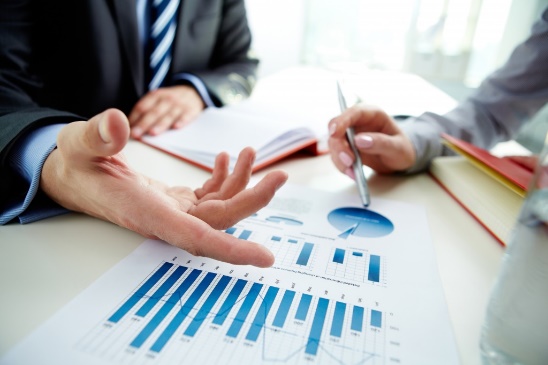 31
Департамент Смоленской области по образованию и науке
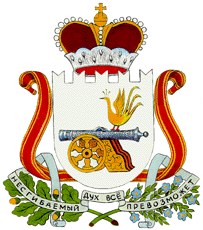 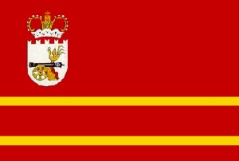 Финансовое обеспечение 8 региональных проектов в 2019 году
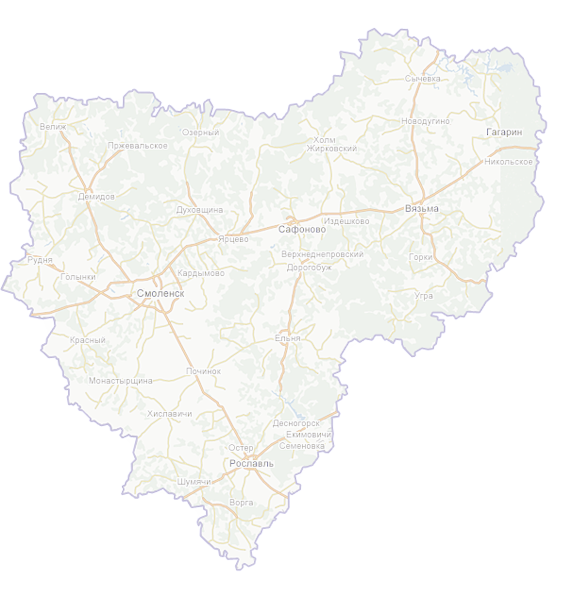 506,3 млн. руб.
Общий объем финансирования
61,9 млн. руб.
444,1млн. руб.
Областной бюджет
Федеральный бюджет
32
Департамент Смоленской области по образованию и науке
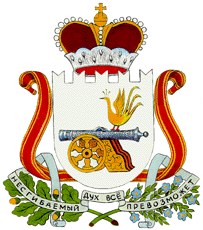 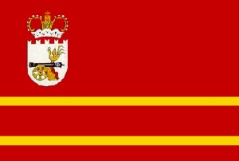 При реализации региональных проектов в 2019 году планируется:
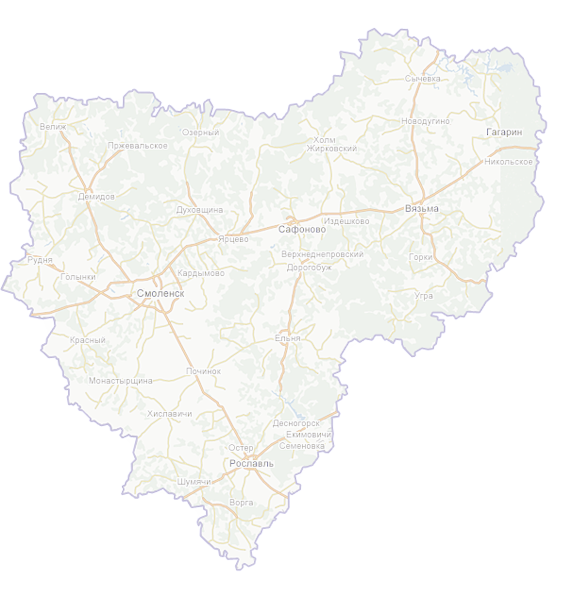 1)	завершение строительства пристройки к МБОУ СШ №33 г. Смоленска, начало строительства школы на 1100 мест в микрорайоне Соловьиная роща г. Смоленска;
2)	строительство (приобретение) зданий детских садов на 150 мест каждое в поселке Миловидово и микрорайоне Королевка г. Смоленска, начало строительства здания детского сада на 150 мест в микрорайоне Королевка г. Смоленска;
3)	обновление материально-технической базы в школах, расположенных в сельской местности, для занятия физической культурой и спортом;
4)	участие Смоленской области в конкурсном отборе для получения федерального софинансирования на оснащение современной материально-технической базой 10 мастерских организаций СПО;
5)	проведение ранней профессиональной ориентации 1300 детей в рамках проекта «Билет в будущее»;
33
Департамент Смоленской области по образованию и науке
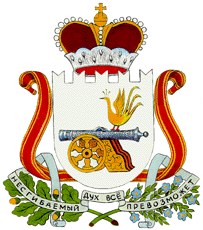 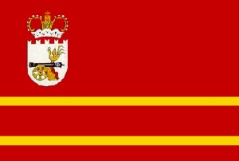 При реализации региональных проектов в 2019 году планируется:
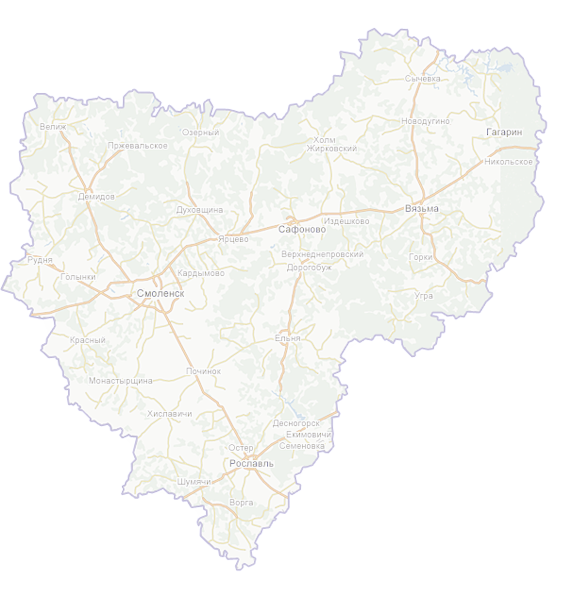 6)	проведение открытого онлайн-урока «Проектория» для 18,7 тыс. детей;
7)	проведение регионального чемпионата профессионального мастерства для людей с инвалидностью «Абилимпикс»;
8)	внедрение итоговой аттестации в форме демонстрационного экзамена в 1% организаций СПО;
9)	обучение 500 человек по программам непрерывного образования;
10)	проведение регионального этапа Всероссийского конкурса «Доброволец России».
34
Департамент Смоленской области по образованию и науке
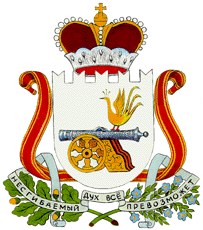 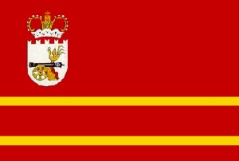 Об итогах работы Департамента Смоленской области по образованию и науке за 2018 и задачах на 2019 год
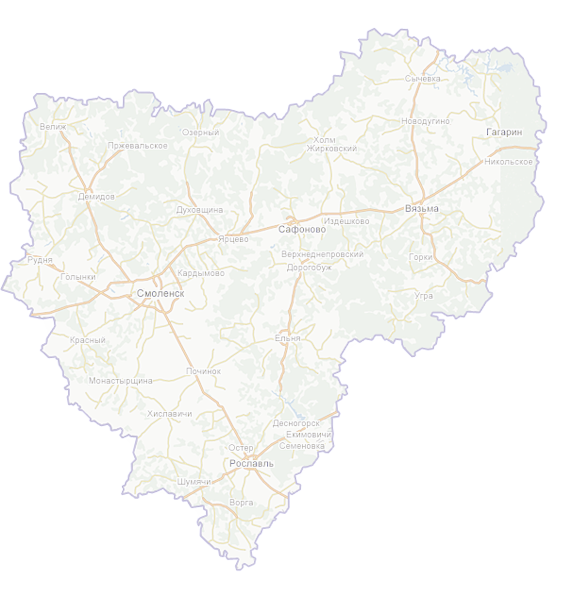 СПАСИБО ЗА ВНИМАНИЕ!
35
Департамент Смоленской области по образованию и науке